Web Meeting Tools in the “SUNY Nebula”
An engagement in open source technology
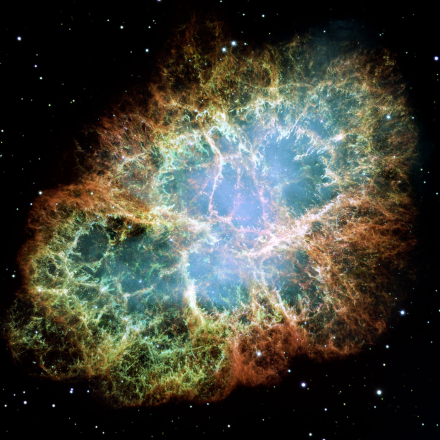 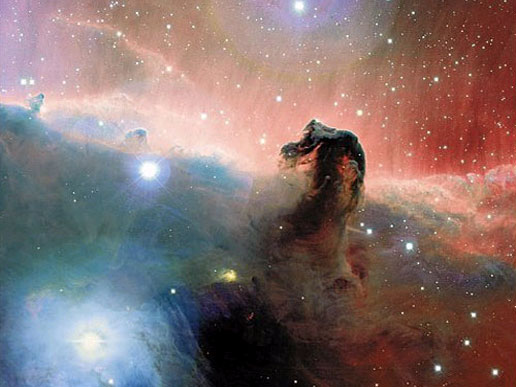 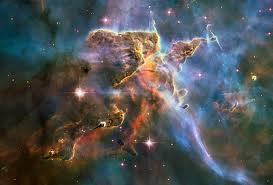 Speaker Introductions
Scott May
Assistant Director Computing Services
SUNY Delhi
maysa@delhi.edu


Keith Landa
Director – Teaching, Learning and Technology Center
SUNY Purchase
Keith.Landa@purchase.edu
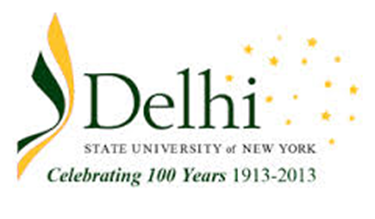 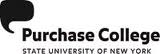 Why Nebula?
Conference Theme – “To the Cloud and Beyond”

Nebulous – unclear, vague, ill-defined

Nebula Latin for Cloud

Reuse

Not everything is visible

Objects forming – gravity
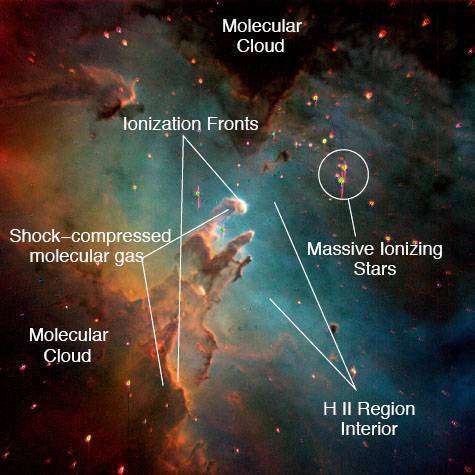 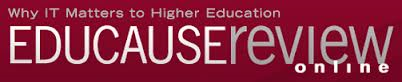 Top-Ten IT Issues, 2013: Welcome to the Connected Age (June 3, 2013)

"the US higher education sector has hit a critical juncture in the evolution of its business model" and that most colleges and universities "will have to lower their cost structures to achieve long-term financial sustainability and fund future initiatives."1 

"business as usual is not in the future cards and we must innovate."2

Source: http://www.educause.edu/ero/article/top-ten-it-issues-2013-welcome-connected-age
Why Best Source @ Delhi
Adopted Agile life cycle, Moodle and Enterprise Wiki in 2008

Shorten Delivery time
Reduce Costs
Expedite procurement
Control Risks
Culture / Challenge
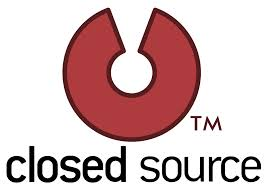 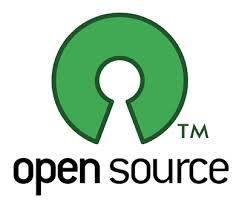 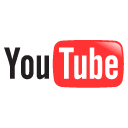 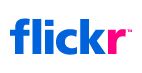 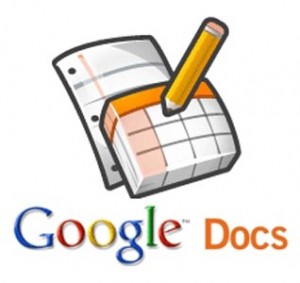 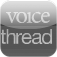 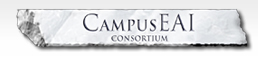 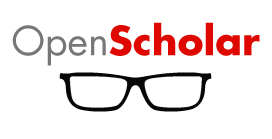 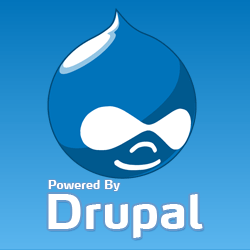 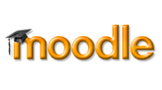 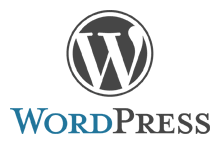 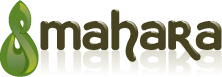 Student
Information
System
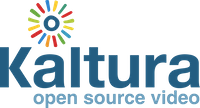 *
Academic
Analytics
Library
Information
Systems
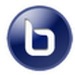 Live
Classroom
Campus
Repository
Open source @ Purchase
[Speaker Notes: Moodle is our learning management system platform.  We switched from Blackboard to Moodle over the course of the 2009/2010 academic year.]
Georgia Tech Announces Massive Online Master's Degree In Computer Science
Institute teams with Udacity, AT&T to launch first-of-its-kind advanced degree program


ATLANTA – May 14, 2013 – The Georgia Institute of Technology College of Computing announced today that it will offer the first professional Online Master of Science degree in computer science (OMS CS) that can be earned completely through the “massive online” format. The degree will be provided in collaboration with online education leader Udacity Inc. and AT&T.


All OMS CS course content will be delivered via the massive open online course (MOOC) format, with enhanced support services for students enrolled in the degree program. Those students also will pay a fraction of the cost of traditional on-campus master’s programs; total tuition for the program is initially expected to be below $7,000. A pilot program, partly supported by a generous gift from AT&T, will begin in the next academic year. Initial enrollment will be limited to a few hundred students recruited from AT&T and Georgia Tech corporate affiliates. Enrollment is expected to expand gradually over the next three years.


Source: http://www.omscs.gatech.edu/announcement/
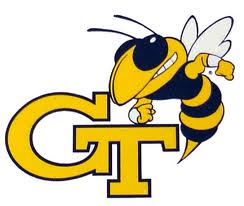 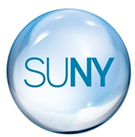 in
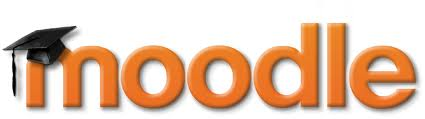 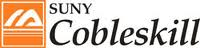 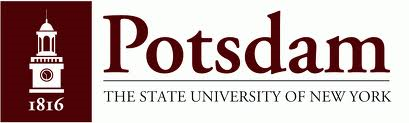 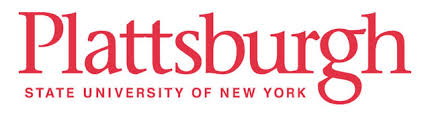 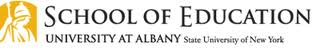 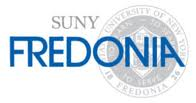 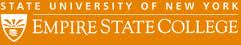 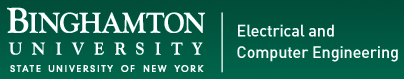 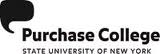 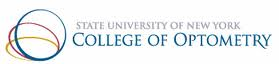 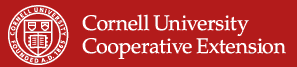 The Breakthrough
COA Regional Forum January 2013

Moodle Moot for Systems Administrators
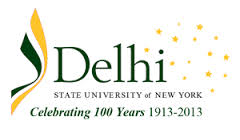 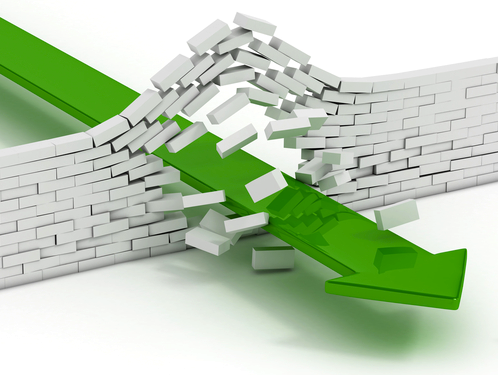 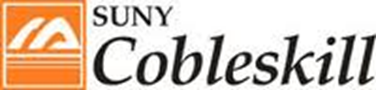 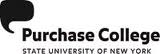 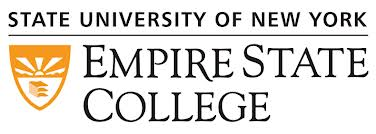 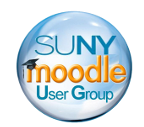 SUNYMoodleUsersGroup.org
To promote an awareness around the usage of Moodle within SUNY

To promote the usage of open source software within SUNY

To promote collaboration and sharing in the use of open source software and ideally develop a Model Moodle Implementation (MMI) that could be a blueprint for any campus wishing to adopt Moodle for e-learning.
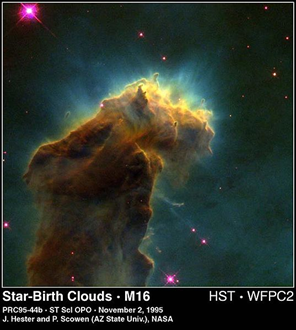 The Projects
Project 1 –


Project 2 – Web Meeting Tools
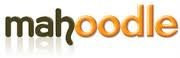 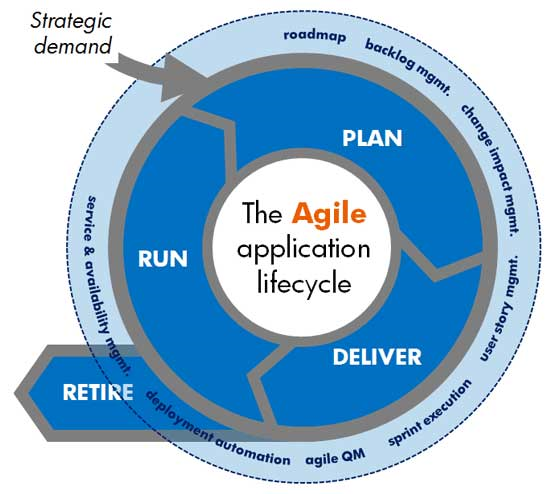 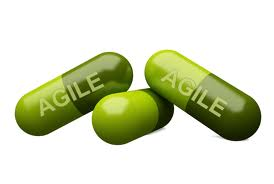 Development in the Nebula
Web Meeting Goals
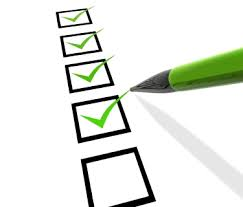 Open Source

Plugins readily available for Moodle Integration

SIP integration capable

Capable of conferencing outside of Moodle
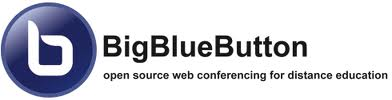 Bigbluebutton.org

Mozilla WebFWD

SIP integration using FreeSwitch

Runs on both Windows and Linux Servers

Uses Red5 (Java/Tomcat)

Requires Flash enabled browser to use

Latest Release: June 18, 2012
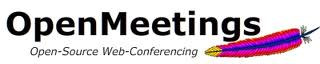 Openmeetings.apache.org

Recently taken under the Apache Foundation

SIP Integration using Asterisk

Runs on both Windows and Linux Servers

Uses Red5 (Java/Tomcat)

Requires Flash enabled browser to use

Latest Release March 22, 2013
Common Third Party Pieces
Operating System – Linux, Windows 

DB – Derby, MySQL, Postgre, DB2, Oracle

ImageMagick (image conversion tool)

SWFTools (Flash developer toolkit)

Open Office (Document Conversion Tool)

FFMpeg (video conversion)*

Sox (Audio conversion)

Asterisk/FreeSwitch (SIP Integration)
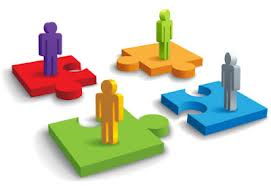 BBB Demonstration
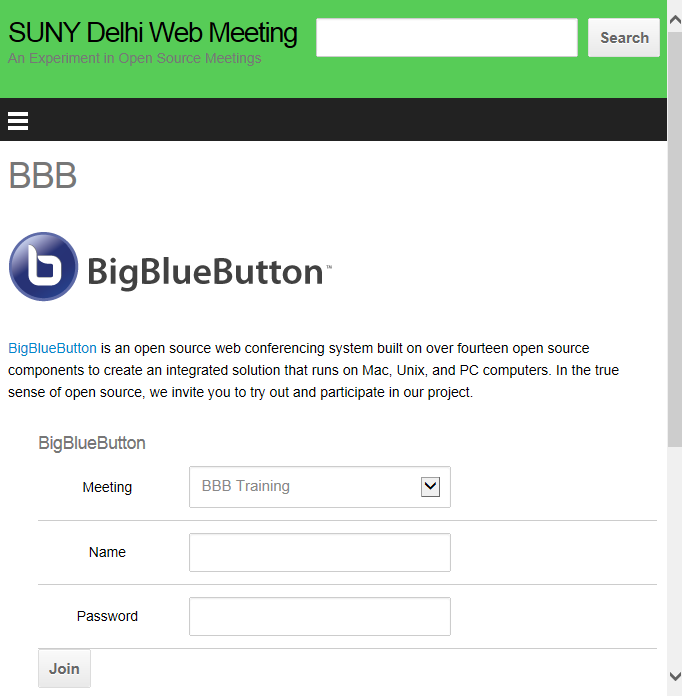 OM Demonstration
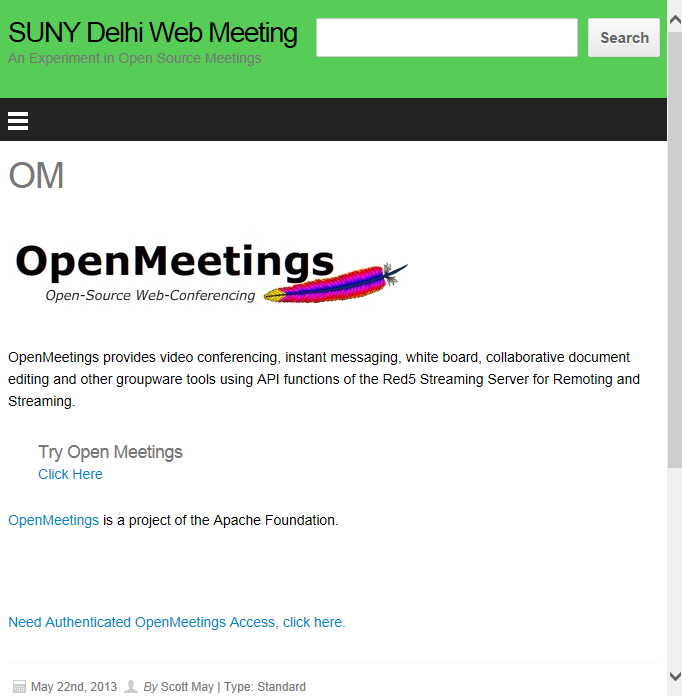 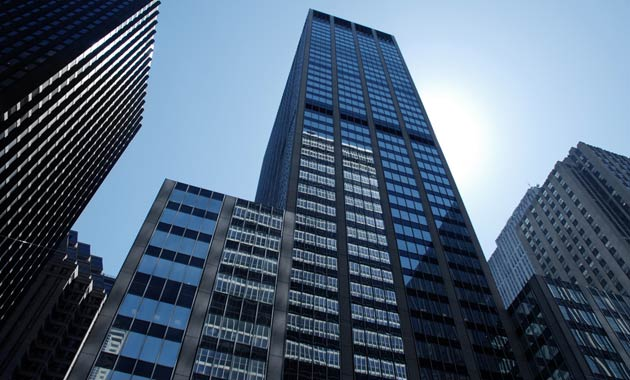 Rising to the top
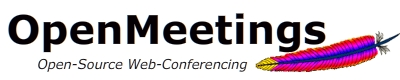 Surge of development effort from Apache Foundation.

Multiple whiteboards, file storage, video on whiteboard.

Asterisk integration for SIP is more widely used/documented

Meets or exceeds functionality of Commercial applications like Collaborate and WebEx.
Integration & Access
WordPress plugins readily available to front end both.

Moodle plugins readily available.
BBB uses security salt, no out of box front end.
OM uses an administrative users account dedicated to each Moodle installation.
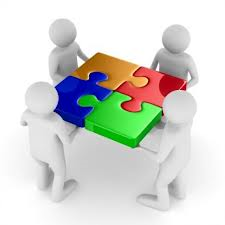 View from Purchase - Admin
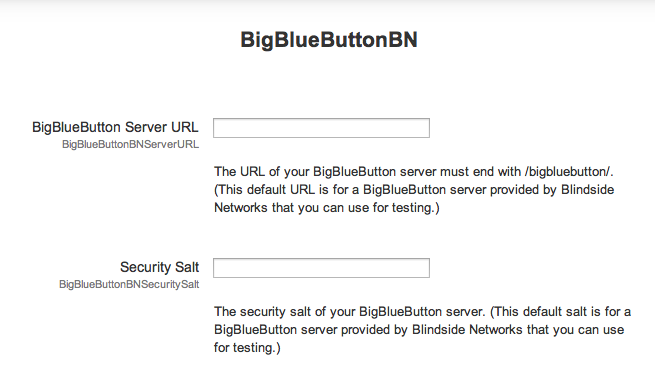 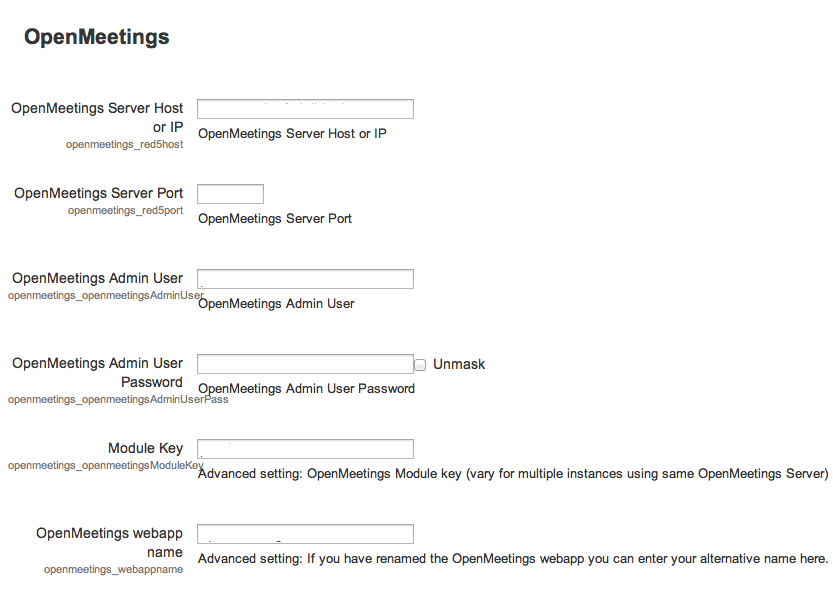 View from Purchase - Usage
Self-service for faculty
SSO – Purchase identity
BBB Demo – activity set-up and use
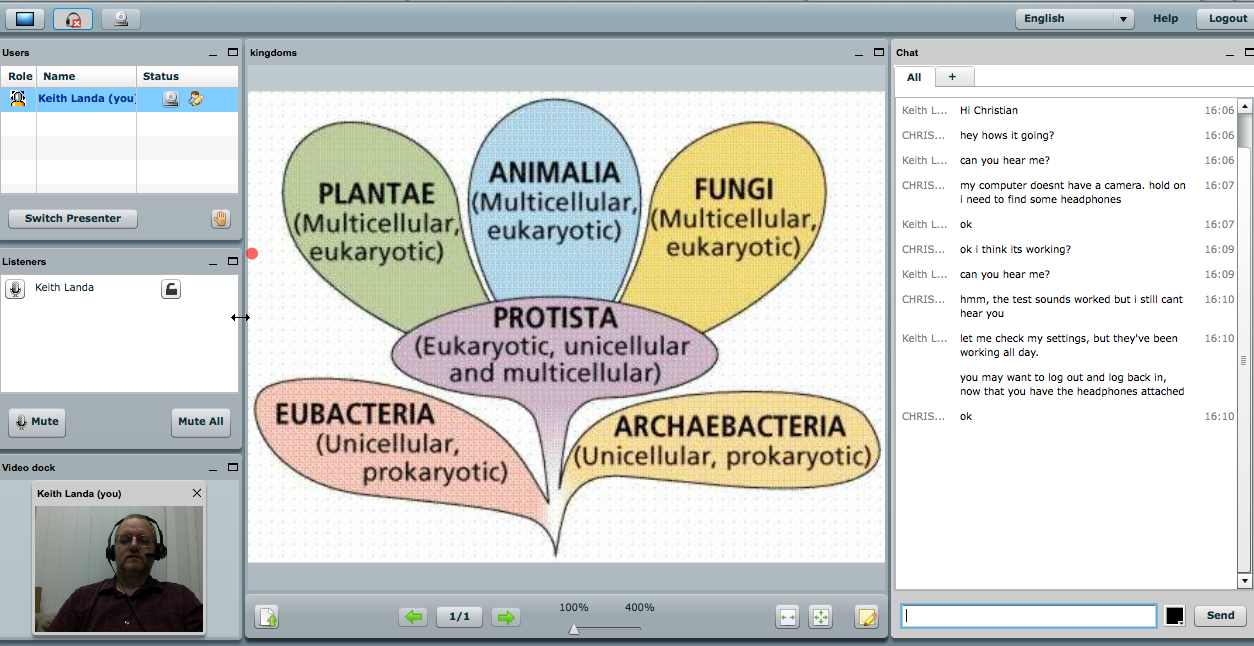 View from Purchase - Plans
Early pilots
Online course usage
Remote library instruction
Face to face courses
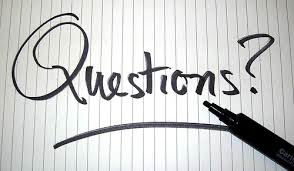 Thank You
Please visit the STC 2013 Evaluation site, after the conference ends
http://www.cvent.com/d/scqth8?dvce=2